Домашнее задание.
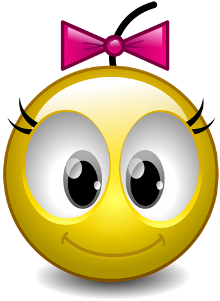 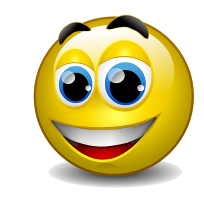 К зачёту №3
по теме №14
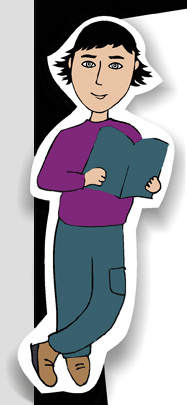 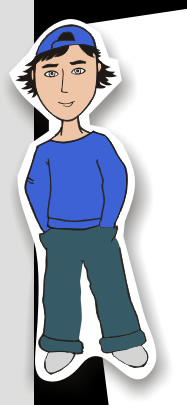 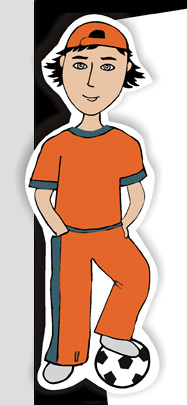 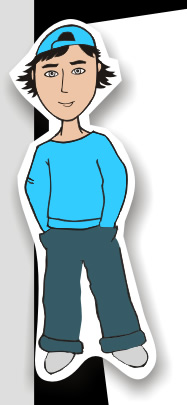 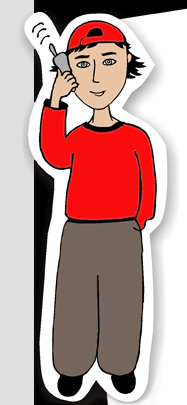 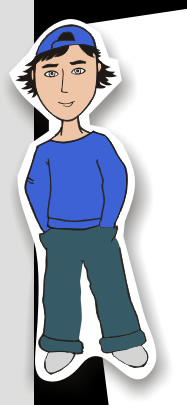 Лабораторная работа № 6
Проверка правила моментов.
Оборудование:
штатив с принадлежностями, рычаг, набор грузов, динамометр, линейка..
ход работы:
1. Соберём рычаг по схемам:
Физика от физика, стр.34
Для диагностики , стр.8,9,10
Схема 1
d1
Р1·d1 +Fдин·d2 =0
d2
F3
- 2·20(Н·см)+Fдин·10(Н·см)=    ?
- 2·20(Н·см)+….·10(Н·см)=   ?
- 40(Н·см)+…..(Н·см) =   ?
Fдин
Р1
ПО   ч.с.
ПРОТИВ  Ч.С.
Вывод: чтобы тело не вращалось необходимо чтобы сумма моментов сил…
d1
d3
Схема №2
F4
Р2·d2 - Р1·d1  +Fдин·d3 =0
d2
ПО ч.с.
-1Н·10см -  2Н·20см+Fдин·20см =   ?
Р2
Р1
-10Н·см - 40Н·см+ …Н·20см =  ?
Fдин
-50Н·см + ….Н·см =   ?
ПРОТИ В Ч.С.
Вывод: чтобы тело не вращалось необходимо чтобы сумма моментов сил…
d3
ПО ч.с.
Схема №3
d1
Fдин
F4
Р2·d2 - Р1·d1  +Fдин·d3 =0
d2
-1Н·20см - 2Н·10см+Fдин·….см = ?
Р2
-20Н·см - 20Н·см+ ….Н·….см = ?
Р1
-      Н·см +40Н·см =    ?
ПРОТИ В Ч.С.
Вывод: чтобы тело не вращалось необходимо чтобы сумма моментов сил…
d3
d1
Схема №4 /произвольно -3силы
ПО ч.с.
F4
Р2·d2 - Р1·d1  +Р3·d3 =0
d2
-1Н·…см - 2Н·…см+Р3·….см = ?
Р2
-…=Н·см - …Н·см+ ….Н·….см = ?
Р3
Р1
-      Н·см +….Н·см = 0
ПРОТИ В Ч.С.
Вывод: чтобы тело не вращалось необходимо чтобы сумма моментов сил…
Физика 9класс
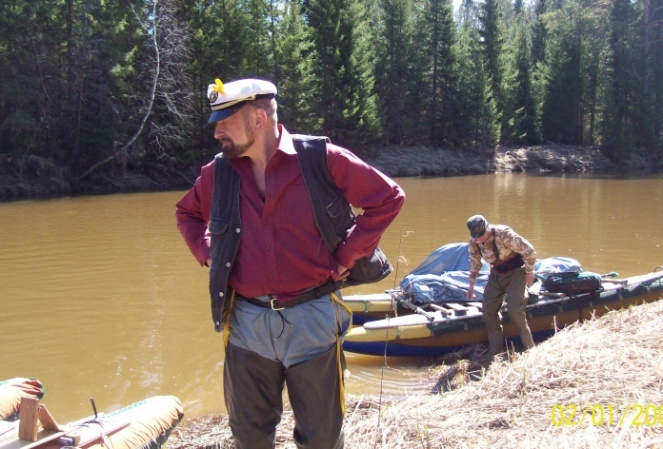 Тема №14
статика
к зачёту
14.Статика – это часть механики, изучающая условия равновесия тел.
Физика от физика, стр.35
Для диагностики стр.25
1. По  какой  формуле  вычисляется  механическая мощность?
1. A=Fs 
 2.   
3. F =ρgVп   
4. П=mgh  
5. F=pS
Сила давления
кинетическая энергия тела
Мощность- скорость выполнения работы
Выталкивающая сила Архимеда
потенциальная энергия тела, поднятого над Землёй
Работа- перемещение под действием силы
2.  Две силы F1 = 3 Н и  F2 = 4 Н приложены к одной точке тела. Угол между векторами F1 и F2 равен 90°. Чему равен модуль равнодействующей этих cил?
                    Ответ занесите в  Н
5
F12кат+ F22 = R2отн. берега
32 + 42 = 52
Fм
Сложение векторов (правило треугольника!!!)
F2
Fтр
На голову первого второй….
Начало первого… с концом последнего!!!
F1
R
R
7
1
Тема №1
М1=12кг,     m2=2кг
 АД=80см   АС-?, СД-?
Задача №3
140Н
NС
x
20см
С
А
Д

120
20Н
Р2
Р1
Что? Как? Рычаг АД в равновесии
1. NС-Р1–Р2 = 0 (1з-н Н)
NС=120+20 =140H
2. тС) Р2·x  - Р1·СА = 0
20·x -120·(80 – x) = 0
69см
9600 = 20·x +120x
9600 = 140·x
68,6 =x
3. Чему равен вес груза,  закрепленного на конце рычага в точке А, если его уравновешивает груз весом 40 Н, закрепленный в точке С? Ответ запишите в Н с точностью до целых.
Рассмотрим равновесие рычага АС
d1
d2
М=0 не вращается
Р1·d1+Р2·d2 =0
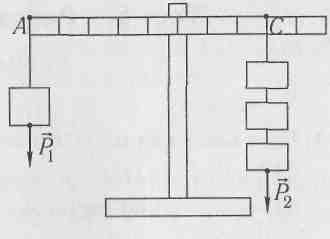 Р1·5+40·3 =0
Р1
40
24
Р2
Р1·5 +120=0
Р1·5=120
Р1=24 Н
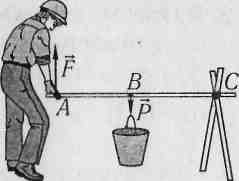 Р1·ВС +F·АС =0
FС
- 120·30 +F·(90+30) =0
F·(90+30) =120·30
F·(120) =120·30
F =30
5. Какую силу прилагает человек для поддержки ведра ( рисунок 2), если АВ = 90 см, ВС = 30 см? Вес ведра 120 Н.Ответ запишите в Н с точностью до целых.
4. На рисунке 1 изображен диск, закрепленный на оси О. к диску приложены силы F1 в точке С1  и F2 в точке В1. Плечо силы  F1 равно длина отрезка...                                1. ОА  2) ОС  3)ОВ 4) ОВ1 5) ОС1
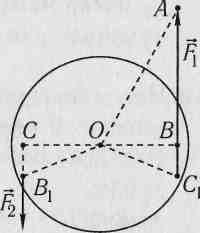 Плечо – ОТ ОСИ до линии силы
d1
d2
3)ОВ
ОС1
6.  Какую силу нужно приложить к концу веревки, чтобы поднять груз массой 10 кг? (рисунок 3) Ответ запишите в Н с точностью до целых.
50
Рассмотрим равновесие 
блока №3
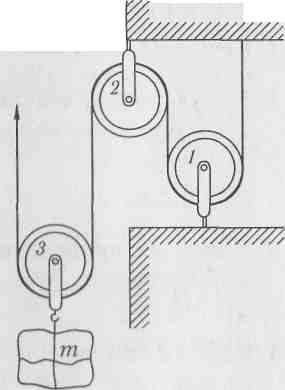 50Н
-Р + Fр + Fр =0
50Н
Fр
Fр
100 Н
Р
ФотФ стр.34
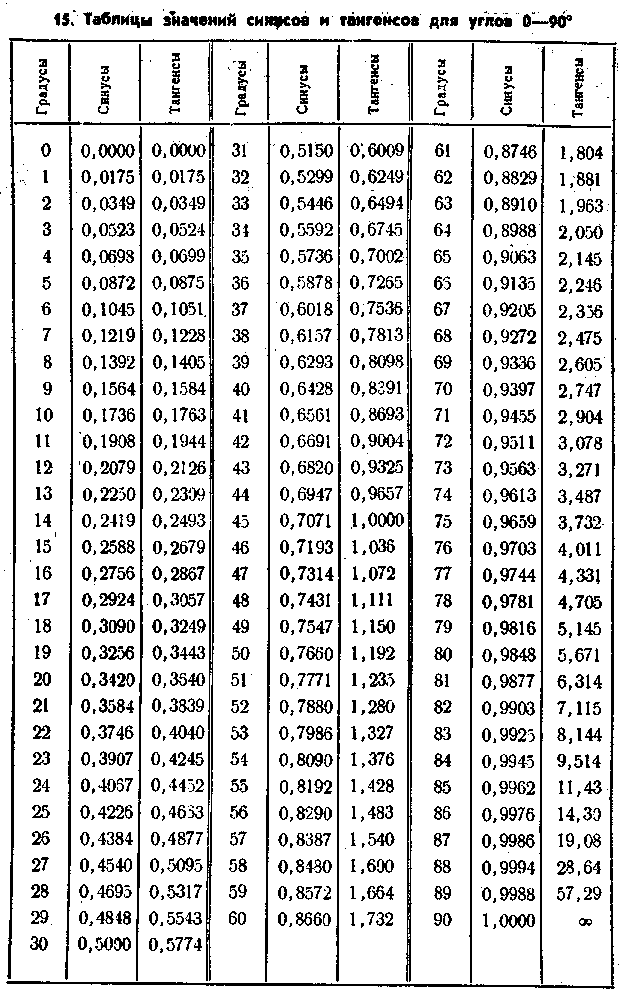 а=
С
Sin30°
а=
5см
10cм
=
0.5=
sin
С
С
С
=10cм
гипотенуза
а
а
катет
=
cos
противолежащий

b
b
sin30°=
катет
0.5
=30°
прилежащий
0.87
cos30°=
b=
С
cos
b=
10cм
0.87=
8,7cм
Задача№7 №11
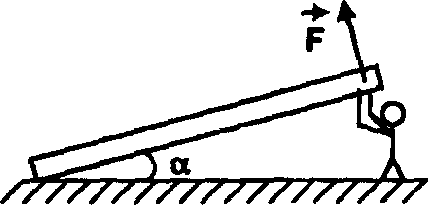 N
Поверхность
М=10кг,=200АД=10м 
 соs =0,94
 sin = 0,34
Д
О
А
В
1. Что? Рычаг АД
Mg
Fтр
2.Как?    в равновесии
Земля
3. Почему? N + Mg +F+ Fтр = 0   (1з-н Н)
4. Сумма моментов сил  тА) Mg·АВ - F·АД= 0
АВ =(АД/2)· соs
АВ =(5)· 0,94 = 4,7м
тА) 100Н·4,7м +F·10м= 0
F=47Н
F= 100Н·4,7м/10м
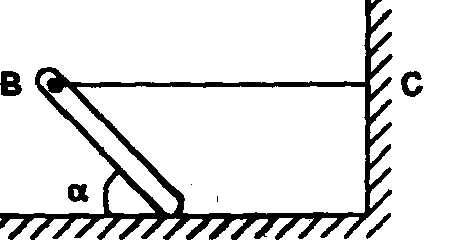 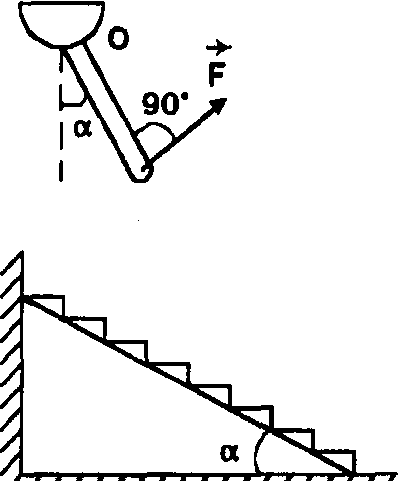 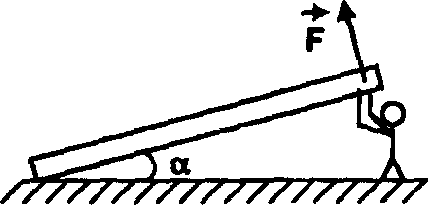 Задачи к №7
ЧЕЛОВЕК
   НА
ЛЕСТНИЦЕ
MgАС/2
0,3
1.Что?
B
NстВС
лесенка, m=5кг
1,5м
2. Как?
Покоится!
Р
N
Nст
А
С
Fтр
3а.  oy) N–Mg-Р  = 0
2м
3. Почему не движется?
3б. ox) Nст - Fтр  = 0
4. Почему не вращается отн. тА?
Nст1,5 -Mg1 - Р1,7 =0
Mg
4б.отн. т.В?
-N2 +Mg1 + Р0,3+Fтр1,5=0
-N2 +Mg1 + Р0,3+ Nст1,5=0
4в.т.С?
8. Как вычислить моменты сил Mg и Nст относительно  точки А
9. Лодку равномерно тянут к берегу двумя канатами, расположенными в горизонтальной плоскости. Угол между канатами 900. К канатам приложены силы по 100 Н каждая. Какова сила сопротивления воды?
Задача №9
1. Что? лодка
F1 =F2=100 Н, 
β =1100   =700
соs = 0,34
 sin = 0,94
F1
2.Как? Движется равномерно
F 1
F сопр
F сопр
F 2
F 2
3. Почему? F1 +F2+Fсопр= 0  (1з-н Н)
из треугольника сил (т. косинусов )
F2сопр=F12 +F22 -2·F1·F2 соs
F2сопр=1002 +1002 -2·100·100 · 0,34
Fсопр=115Н
М=10кг, АС=2м, 
ВС=4м 
 tg30 = 0,58
14-9,стр.30
NВ
NA
Ny
С
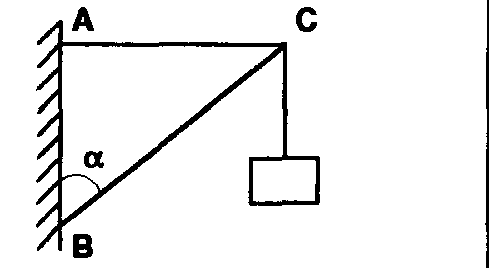 Nx
y
Р
Гвоздик в т.С покоится, т.к.
x
ox) NВx – NА = 0  (1з-н Н)   
 oy) NВy – P    = 0   (1з-н Н)
oy) NВcos – P    = 0
1. NА+NВ+Р = 0(1з-н Н)
NВ=100/0,87 =115Н
ox) NВsin – NА = 0
NА=115·0,5=58Н
10. Фонарь массой 10 кг укреплен на подвесе. Определить силу упругости в бруске АС, если АС=2м, ВС =4м.  Массами бруска и проволоки пренебречь. Ответ запишите в Н с точностью до целых.  Рис 6
11. Выберите правильное выражение для функциональной зависимости сопротивления
5. Выберите правильное математическое выражение для закона Ома
5. Выберите правильное выражение для определения силы тока
5. Выберите правильное выражение для определения электрического напряжения
1.
U=IR
5.
3.
4.
6.
2.
t0
600
400
00
tминуты
сmводы
= 4200•0,5кг•200
•200
Qвыдел. =
= 42000 Дж
12. Сколько тепла выделят 500гр. воды остывая от 60 до 40С?              
   Ответ введите в кДж.
= 42
t0
700
200
00
tминуты
сmводы
= 4200•0,1кг•500
Qпогл. =
•500
= 21000Дж
12. Какое кол-во теплоты получили 100г воды при нагревании 
от 20 до 70С?     
   Ответ введите в кДж.
=21
Физика 7
Тема №16
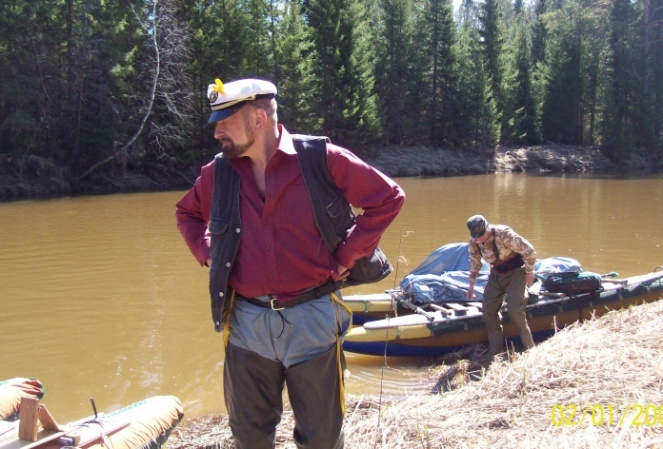 рычаги
решение
задач
Физика от физика
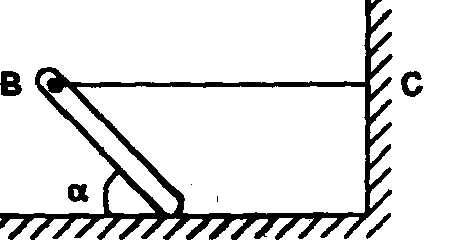 6. Однородный стержень АВ опирается о шероховатый пол и удерживается в равновесии горизонтальной нитью ВС. Коэффициент трения между
 стержнем и полом равен 0,1. При каких углах наклона стержня возможно это равновесие?
Пусть  длина стержня равна 10м
dmg
dN
dтр
N
Fве
Fтр
Mg= N/ Iз-н Н
4. Почему не вращается отн. тВ?
-N·dN +Mg·dmg + Fтр·dтр = 0
Fтр= п N
dтр =10·sinα
-N·10cosα +Mg·5cosα + Fтр·10sinα  = 0
dN =10·cosα
Mg
-N·1cosα +Mg·1cosα + п N·1sinα  = 0
dmg =0,5dN
Почленно разделим на cosα
-N·1 +N·0,5 + п N·1ctgα  = 0
α =120
0,1 ctgα = 0,5
ctgα =5
п ctgα = 0,5
…вращающее действие от F  и ПЛЕЧА…
F
d1
d
d2
F3
Л.р. 10а
М
Момент силы
сила
плечо
М=0 не вращается
Fдин
Р1
ПО   ч.с.
Р1·d1 +Fдин·d2 =0
ПРОТИВ  Ч.С.
- 2·20Н·см +Fдин·10Н·см =0
- 2·20Н·см +Fдин·15Нсм =0
- 2·20Н·см +Fдин·20Нсм =0
d1
d3
Л.р. 10б
Р2·d2 - Р1·d1  +Fдин·d3 =0
F3
d2
ПО ч.с.
Р2
Р1
Fдин
-1Н·20см -  2Н·10см+Fдин·10см =
ПРОТИ В Ч.С.
-20Н·см - 20Н·см+4Н·10см =
-40Н·см +40Н·см = 0
-1Н·20см - 2Н·10см+Fдин·20см=0
-1Н·20см  -2Н·10см+Fдин·15см=0
подвижный  БЛОК
Р1=2F
F
F2
Выигрыш в F в 2раза
Р1
F+F2-Р1=0
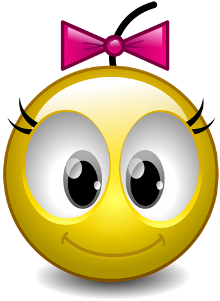 Условие равновесия блока
…вращающее действие от F  и ПЛЕЧА…
F
d1
d
d2
рычаг
F3
М
Момент силы
сила
плечо
Р2
-3Н·7см+1Н·21см+5Н·0см=0
Р1
- 21Н·см +21Н·см =0
ПО ч.с.
- Р1·d1 +Р2·d2 =0
ПРОТИ В Ч.С.
М=0 не вращается
С опорой на конце
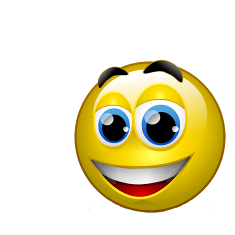 С опорой не на конце
Рассмотрим равновесие зелёной ручки
F2 - ? 
Fрук= 150Н, 
d1= 20см 
d2 =2см
d1
d2
-F1- F2+F3 =0
F3
рука
1650Н
М=0 не вращается
Fрук·d1+F2·d2 =0
деталь
150Н
-150·20 + F2·2 =0
F2
Fрук
1500Н
ПРОТИВ  Ч.С.
ПО   ч.с.
-3000 + F2·2=0
1500 =F2
3. Какое усилие можно развить при помощи плоскогубцев, если расстояние от точки опоры до СЖИМАЕМОЙ ДЕТАЛИ 2см, а от точки опоры до точки приложения силы 20см. Сила, с которой рука сжимает плоскогубцы, равна 150Н.
ОТВЕТ: при помощи этих плоскогубцев можно развить усилие  1500Н, а сила упругости в оси плоскогубцев составит1650Н
5. К концам легкого стержня длиной 60 см подвешены гири массами 100 г и 500 г. В какой точке нужно подвесить этот стержень, чтобы он был в  равновесии в горизонтальном положении?
d1 - ? 
m1= 0,1кг, m2= 0,5кг. 
d1+d2 =60см
ОТВЕТ: точка подвеса рычага должна отстоять от малой силы на 50см, нагрузка на точку опоры составит  6Н.
d1
d2
F3
Рассмотрим равновесие рычага
6Н
-Р1- Р2+F3 =0
М=0 не вращается
1Н
5Н
Р1
Р2
Р1·d1 +Р2·d2 =0
ПРОТИВ  Ч.С.
- 1·d1 +5·(60- d1) =0
ПО   ч.с.
Скобки раскрыть
- 1·d1 +300- 5d1 =0
сложить подобные…
300 =6d1
50 =d1